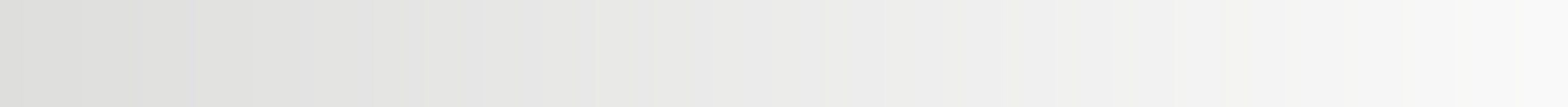 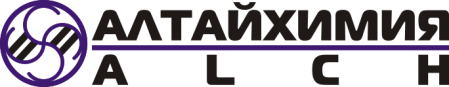 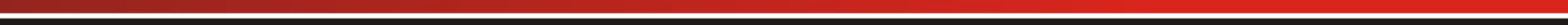 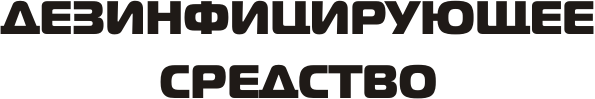 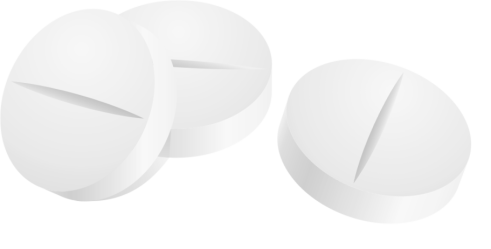 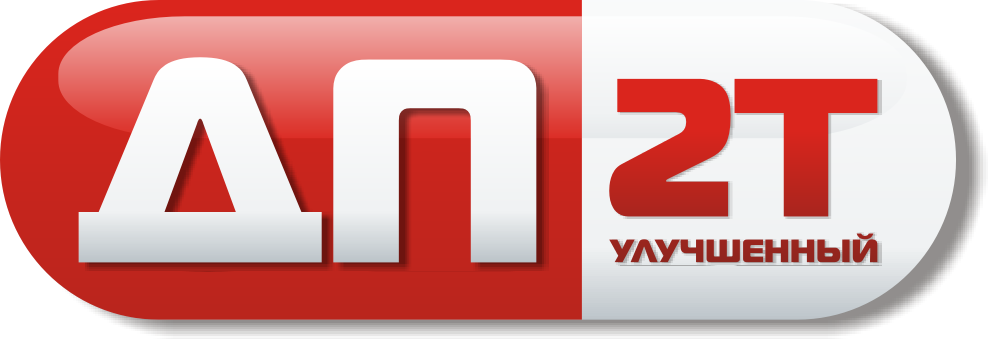 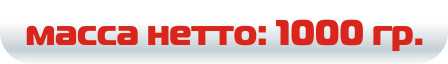 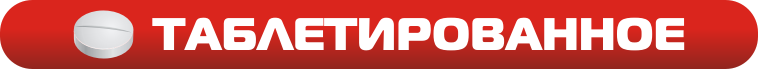 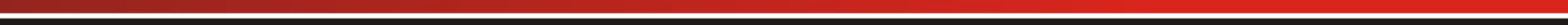 № регистрации продукции RU.77.99.27.002.Е.004216.02.12
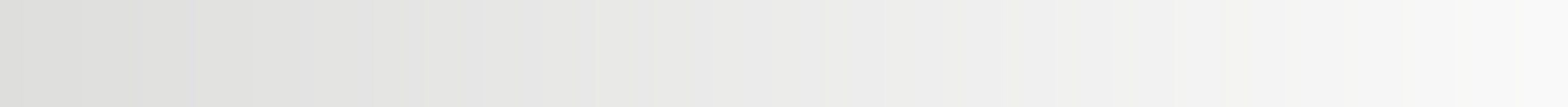 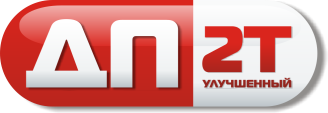 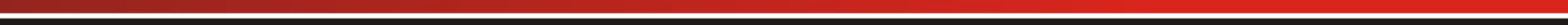 ОПИСАНИЕ  СРЕДСТВА
ПОКАЗАТЕЛИ КАЧЕСТВА
АКТИВНОСТЬ
НАЗНАЧЕНИЕ
ОБЛАСТЬ ПРИМЕНЕНИЯ
УПАКОВКА
РЕГИСТРАЦИОННЫЕ И КАЧЕСТВЕННЫЕ ДОКУМЕНТЫ 
КОНТАКТНАЯ ИНФОРМАЦИЯ
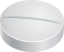 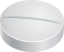 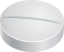 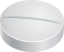 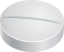 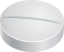 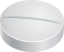 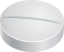 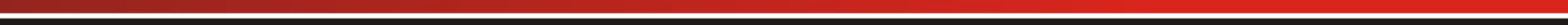 2
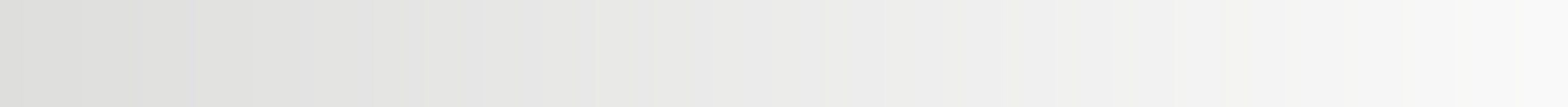 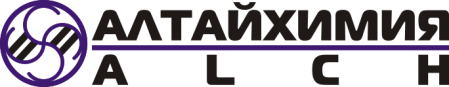 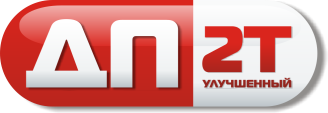 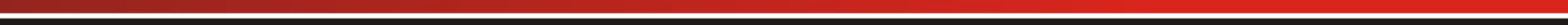 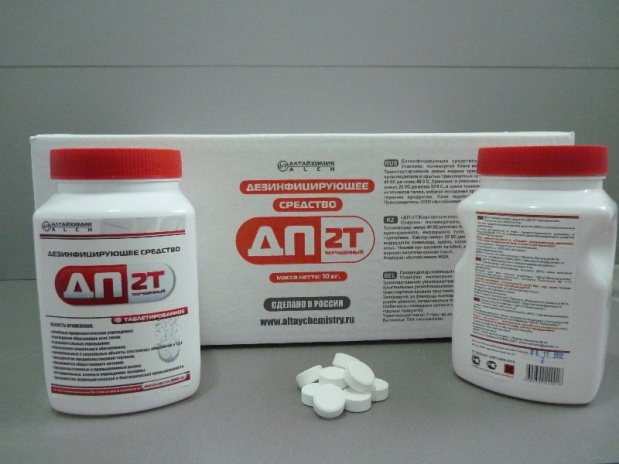 ОПИСАНИЕ 
       Таблетки белого цвета с характерным запахом хлора, обладающая наряду с дезинфекционным действием также моющими свойствами.
       Вес таблетки - 5,0 гр. Срок годности – 3 года.
       Срок годности рабочего раствора – 1 сутки.
       По потребительским свойствам дезинфицирующие средство «ДП-2Т Улучшенный» является улучшенным аналогом дезинфицирующего средства «ДП-2Т» производства ОАО «Алтайхимпром» имени                      Г.С. Верещагина. При производстве продукта используется только  высококачественное сырье, производство оснащено современным технологическим оборудованием и современным оборудованием контроля качества готового продукта.
       Состав: активное вещество трихлоризоциануровая кислота (40%) и вспомогательные компоненты.
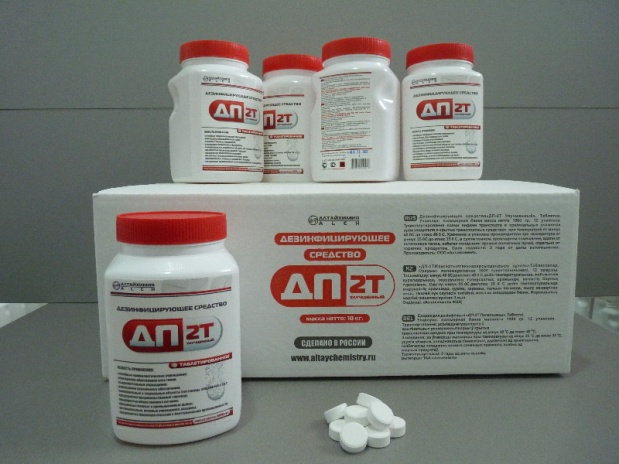 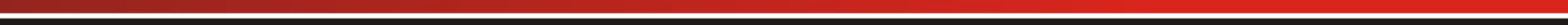 3
в начало
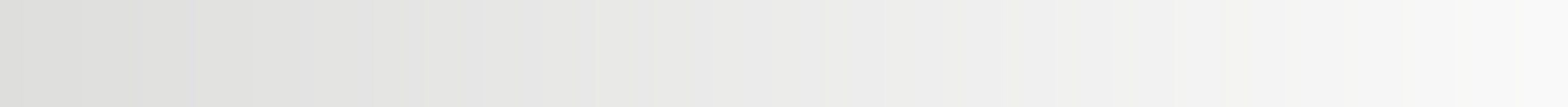 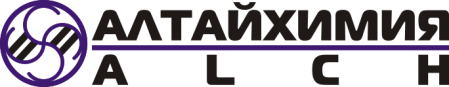 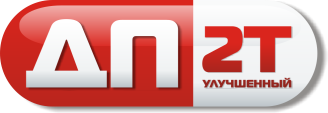 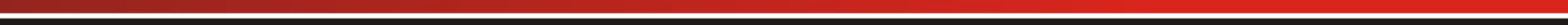 ПОКАЗАТЕЛИ КАЧЕСТВА 
ДЕЗИНФИЦИРУЮЩЕГО СРЕДСТВА «ДП-2Т УЛУЧШЕННЫЙ»
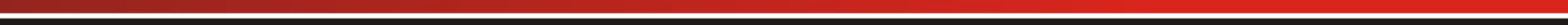 4
в начало
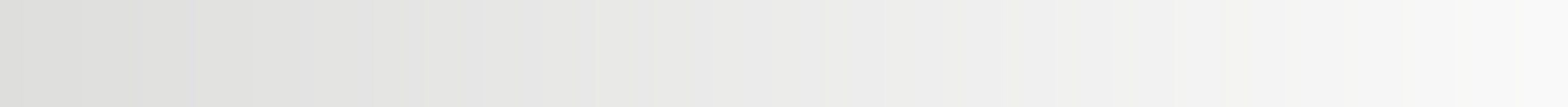 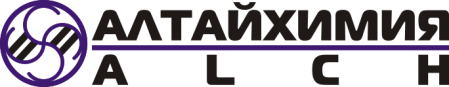 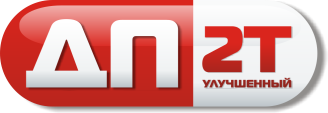 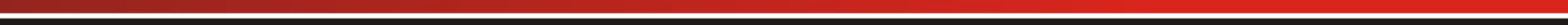 АКТИВНОСТЬ: обладает антимикробной активностью в отношении грамотрицательных и грамположительных бактерий (включая возбудителей туберкулеза, внутрибольничных инфекций), вирусов (Коксаки, ЕСНО, полиомиелита, гепатитов А, В, С и др., ВИЧ, гриппа, в т.ч. гриппа А Н5NI, Н1N1, герпеса, аденовирусов и др.), грибов рода Кандида, дерматофитов, а также дезодорирующим действием.
          НАЗНАЧЕНИЕ: дезинфекция поверхностей в помещениях, жесткой мебели, поверхностей приборов, аппаратов, санитарно-технического оборудования, резиновых и пропиленовых ковриков, белья, посуды столовой, лабораторной, аптечной, предметов для мытья посуды, игрушек, предметов ухода за больными, средств личной гигиены, обуви из полимерных материалов, уборочного инвентаря, медицинских отходов классов Б и В (перевязочный материал, ватно-марлевые тампоны, белье, спецодежда персонала, посуда столовая и лабораторная  однократного использования,  изделия медицинского назначения однократного применения, выделения - кровь, моча, мокрота, рвотные массы, фекалии, остатки пищи), емкостей из-под выделений, изделий медицинского назначения, инструментов (косметических, парикмахерских), мусоросборников, мусорокамер, мусоровозов и мусороуборочного оборудования; дезинфекция санитарного транспорта, транспорта для перевозки пищевых продуктов, общественного транспорта; проведение генеральных уборок.
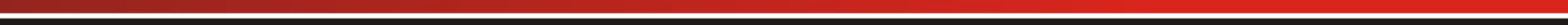 5
в начало
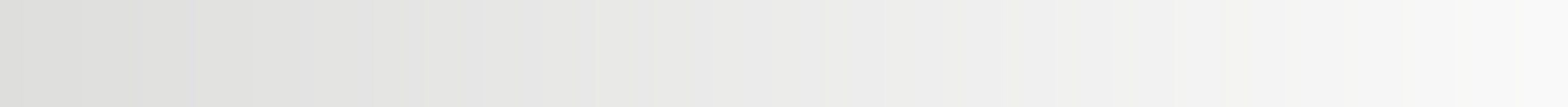 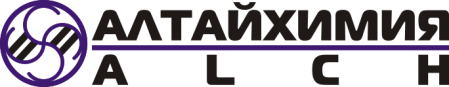 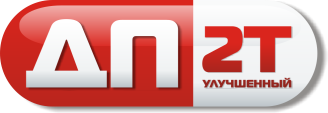 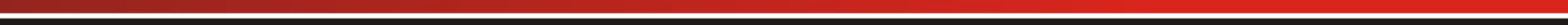 ОБЛАСТЬ ПРИМЕНЕНИЯ:  лечебно-профилактические учреждения, включая акушерские стационары (кроме отделений неонатологии), клинические, микробиологические, диагностические и другие лаборатории, процедурные кабинеты, пункты и станции переливания и забора крови, инфекционные очаги, коммунальные объекты (гостиницы, общежития, парикмахерские, СПА-салоны, салоны красоты, солярии, бани, прачечные, общественные туалеты и др.), учреждения культуры, отдыха, спорта (кинотеатры, офисы, спортивные и культурно-оздоровительные комплексы, бассейны и др.), предприятия продовольственной торговли и общественного питания (рестораны, кафе, столовые, закусочные, бары, пищеблоки), продовольственные и промышленные рынки, пенитенциарные, военные  учреждения, казармы,  учреждения социального обеспечения  (дома престарелых), аптеки, государственные унитарные предприятия, предприятия фармацевтической и биотехнологической промышленности по производству нестерильных лекарственных средств в помещениях классов чистоты С и D;  при проведении заключительной дезинфекции в детских дошкольных и подростковых учреждениях (детские сады, школы, гимназии, лицеи, школы-интернаты общего типа и специальные, учреждения дополнительного образования, учреждения для детей-сирот – дома ребенка, детские дома, средние учебные заведения - профессионально-технические училища и др., детские оздоровительные учреждения, учреждения отдыха, высшие учебные заведения.
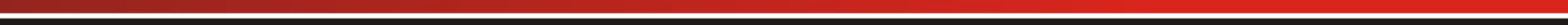 6
в начало
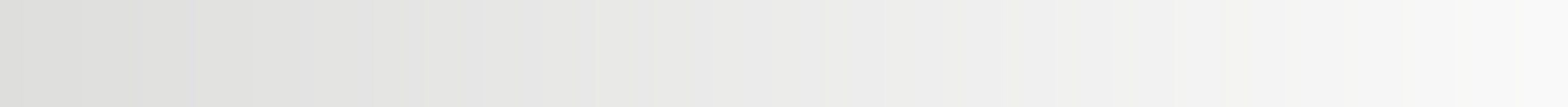 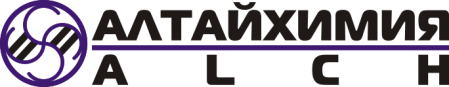 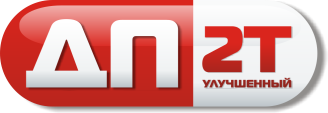 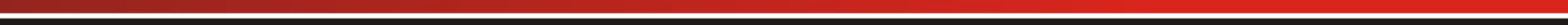 ПОТРЕБИТЕЛЬСКАЯ УПАКОВКА - полимерная банка объемом 1,25 л. 
        Масса нетто 1000 гр.

        ТРАНСПОРТНАЯ УПАКОВКА - четырехклапанныйящик из гофрированного картона, масса нетто 12 килограмм, вложение: тарная этикетка, инструкция по применению дезинфицирующего средства.
      
        Транспортировка в оригинальных упаковках производителя в крытых транспортных средствах  в соответствии с правилами перевозки грузов, действующими на каждом виде транспорта и гарантирующими сохранность средства и тары при температуре от минус 400С до плюс 400С. 
      
        ХРАНЕНИЕ: в упаковке производителя при температуре от минус 25 0С до плюс 35 0 С, в сухом темном, прохладном помещении, вдали от источников тепла, избегая попадания прямых солнечных лучей, отдельно от горючих продуктов.
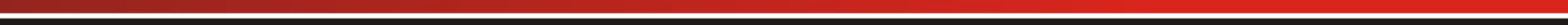 7
в начало
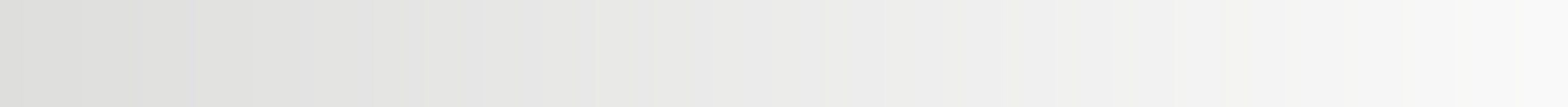 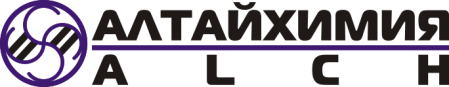 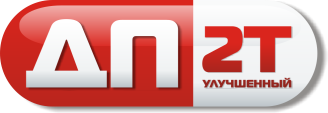 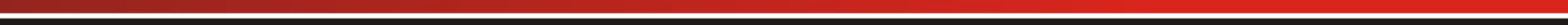 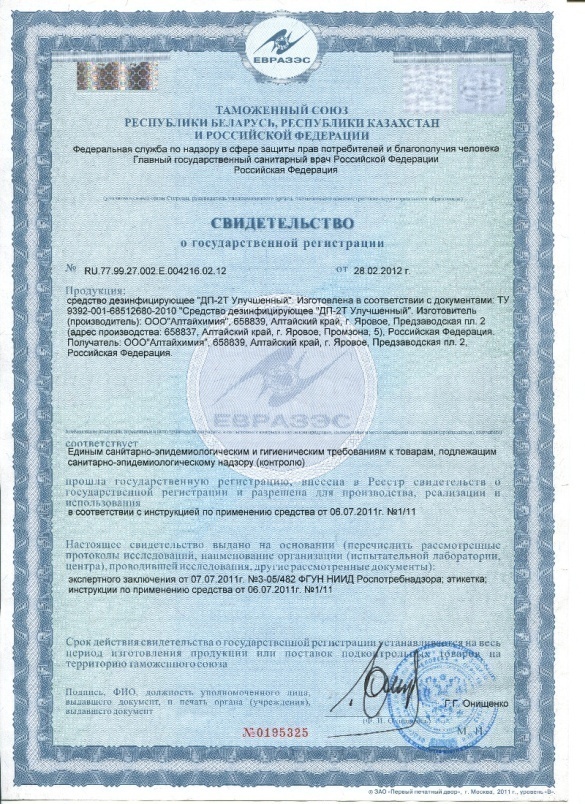 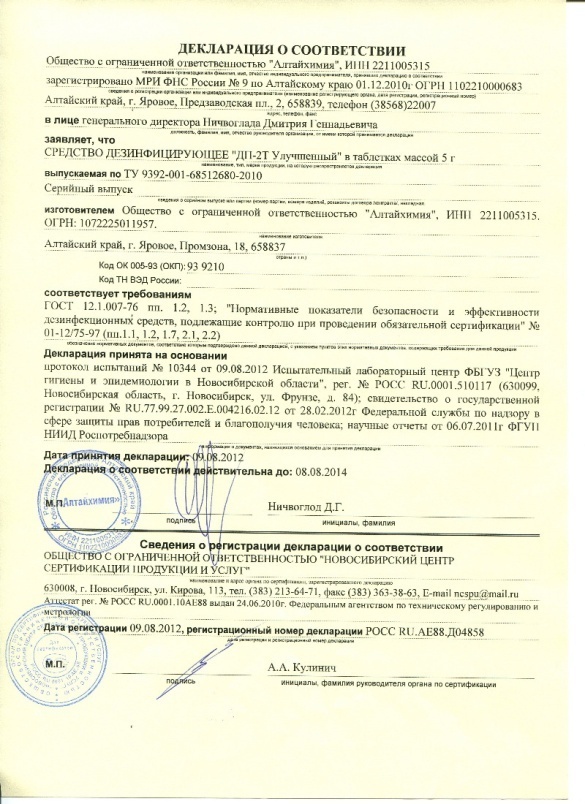 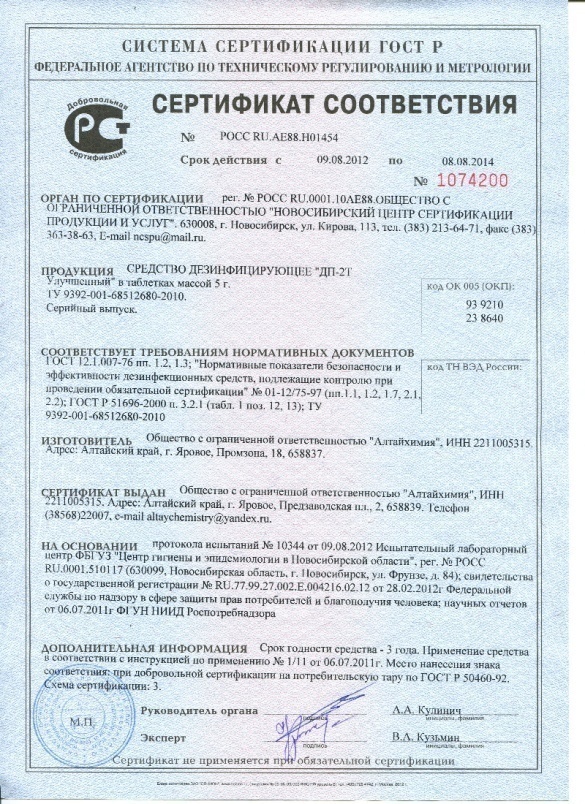 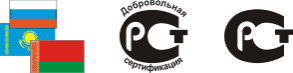 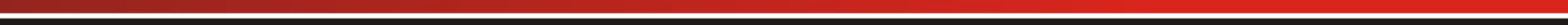 8
в начало
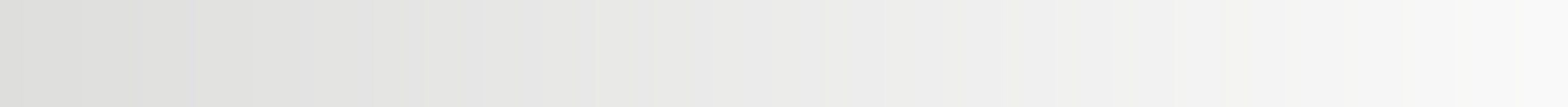 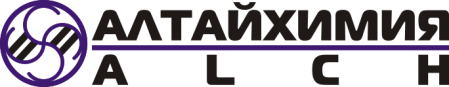 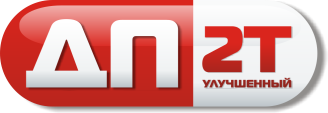 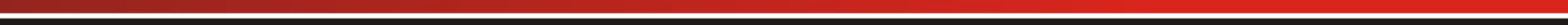 ПРОИЗВОДИТЕЛЬ: ООО «Алтайхимия»
Юридический адрес:
658837, Алтайский край, г. Яровое, Предзаводская пл. 2
Адрес производства:
658837, Алтайский край, г. Яровое, Промзона, 18
Контакты:      /    (38568) 21870,      21884,    89059870262, : altaychemistry@yandex.ru
www.altaychemistry.ru


Свидетельство о государственной регистрации № RU 77.99.27.002.Е.004216.02.12 от 28.02.2012 г. 
Декларация о соответствии от 09.08.2012 г.
Сертификат соответствия № № РОСС RU.АЕ 88.Н01454 от 09.08.2012г.
Инструкция № 1/11 по применению дезинфицирующего средства «ДП-2Т Улучшенный»
согласованна с ФГУП НИИД Роспотребнадзора 06.07.2011г.
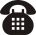 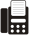 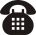 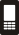 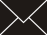 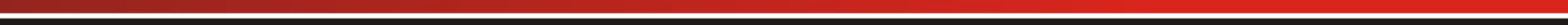 9
в начало